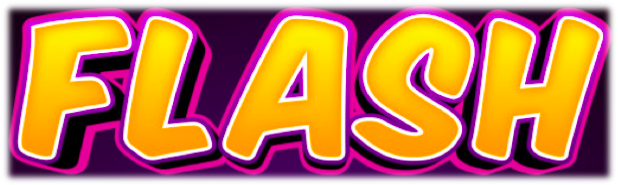 Family Life and Sexual Health
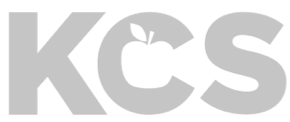 The Family Life curriculum was developed over an 8 month period.  Team Members:
Humanities Supervisor
Health and Wellness teachers
Child and Family Studies professor from UT
Family Practice physician
Violence Prevention Educator from the Knox County Health Department
Parents.
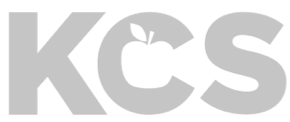 The Family Life curriculum 
is based on the 
Tennessee Law, 49-6-1301-1306
and 
Tennessee State Wellness Standards
SUBCOMPONENT: SOCIAL HEALTH
 
 
 
 
SUBCOMPONENT: RELATIONSHIPS
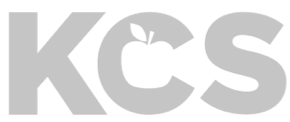 To review the Family Life curriculum:

Bit.ly/FamilyLifePreview
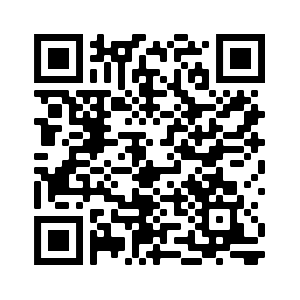 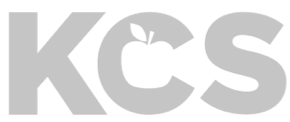